WBS 121.5 – Conventional Facilities
CD-1 Documentation
Steve Dixon
PIP-II DOE Independent Project Review
12-14 December 2017
Charge Questions
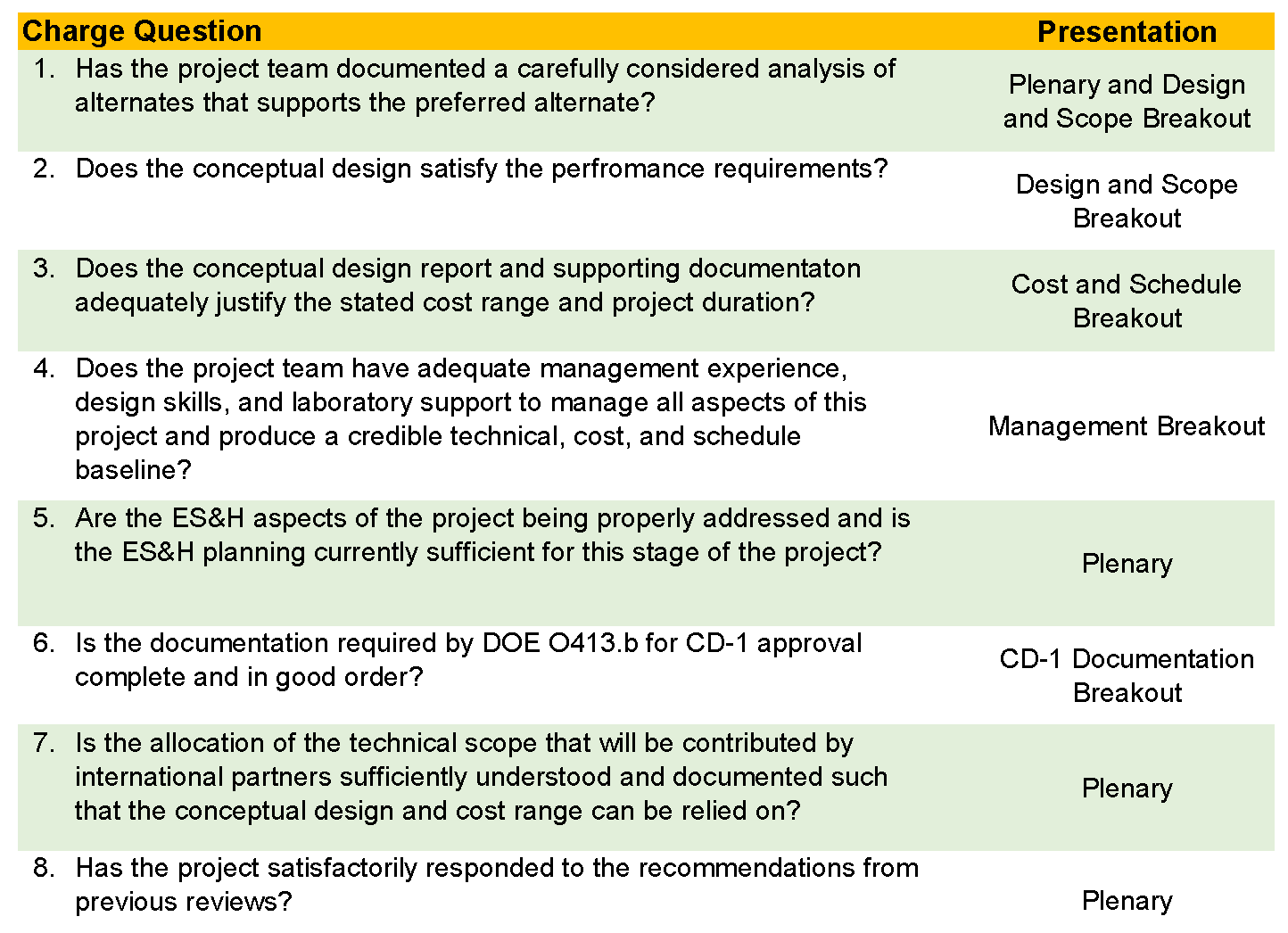 2
12/12/17
S. Dixon | Conventional Facilities | CD-1 Documentation
Outline
CD-1 Requirements
One-for-One Replacement Strategy
DOE Guiding Principles Strategy
CD-2 Requirements
Project Definition Rating Index (PDRI)
3
12/12/17
S. Dixon | Conventional Facilities | CD-1 Documentation
CD-1 Requirements – 413.3B
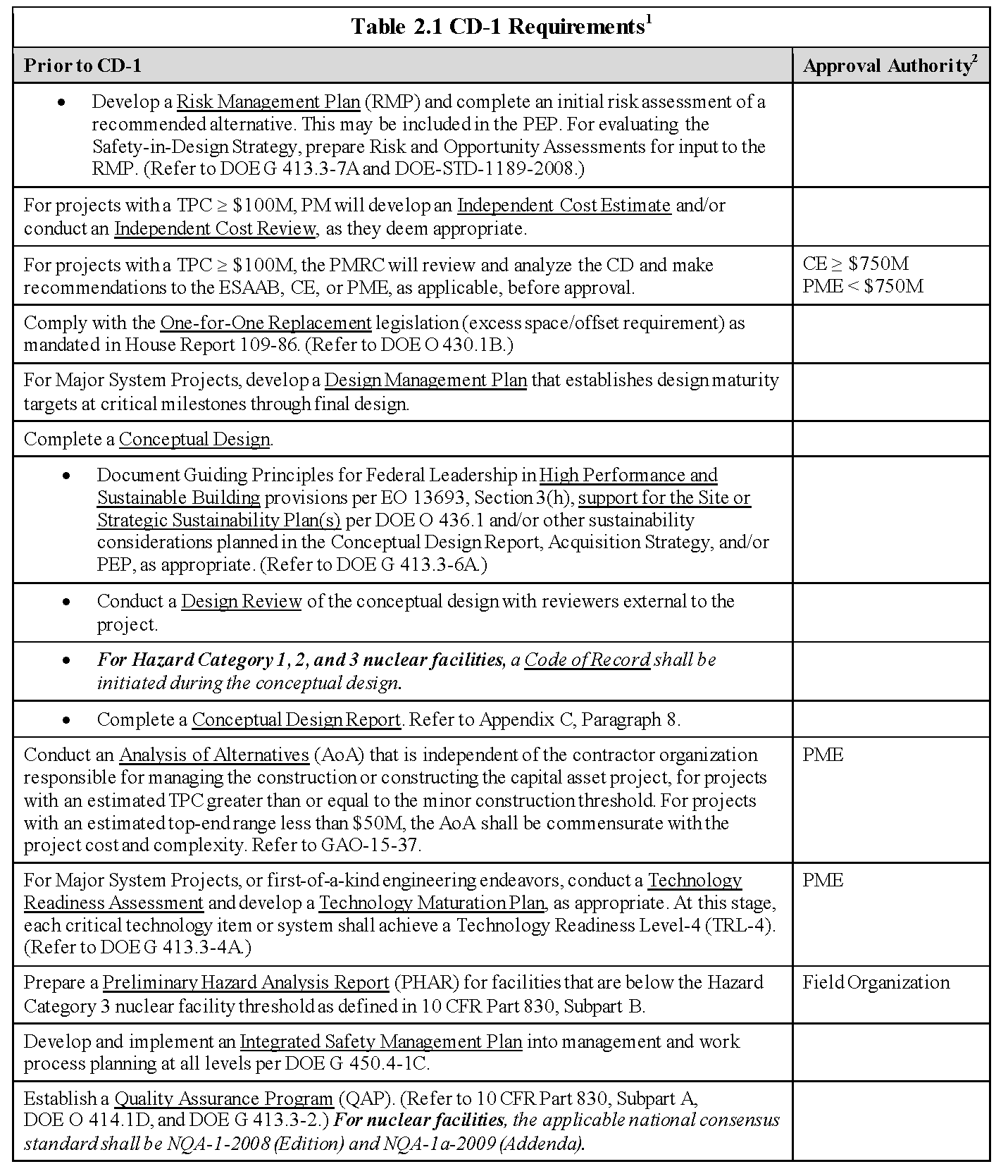 CF included in Cost and Schedule Breakout Talk
PIP-II-doc-163
This talk
Separate Breakout Talk
This talk
P2MAC – April 2017
PIP-II-doc-113
PIP-II-doc-107
PIP-II-doc-140
PIP-II-doc-141
PIP-II-doc-142
4
12/12/17
S. Dixon | Conventional Facilities | CD-1 Documentation
CD-1 Requirements – 413.3B
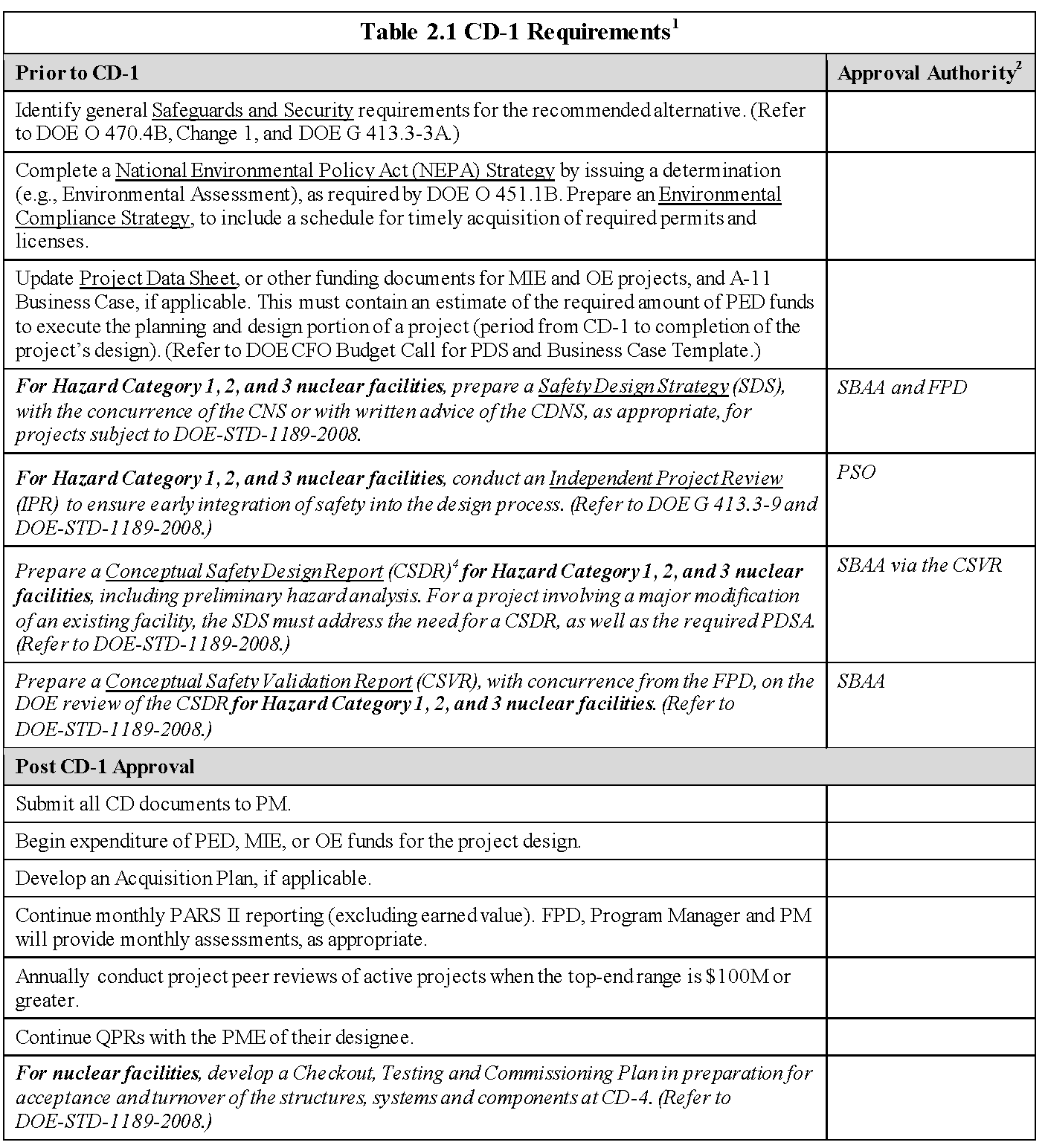 T. Dykhuis Breakout
T. Dykhuis Breakout
5
12/12/17
S. Dixon | Conventional Facilities | CD-1 Documentation
One-For-One Replacement Strategy
2006: House Report 109-06 and DOE Order 430.1;
Requirement that new construction of DOE-owned building area be offset with a declaration of excess or demolition of building area of an equivalent or greater size;
2006-Current: Changes in reporting and the tracking of the space usage/demolition;
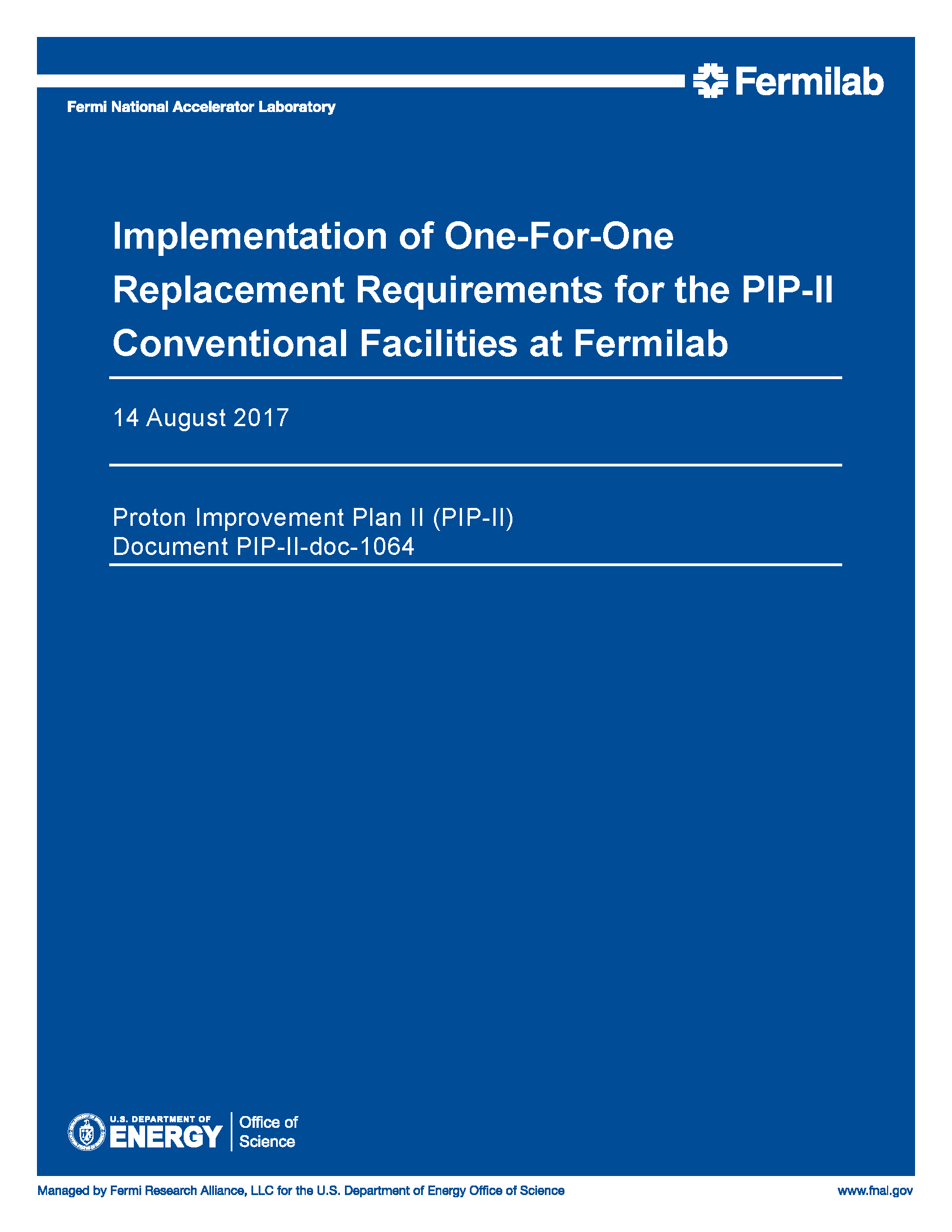 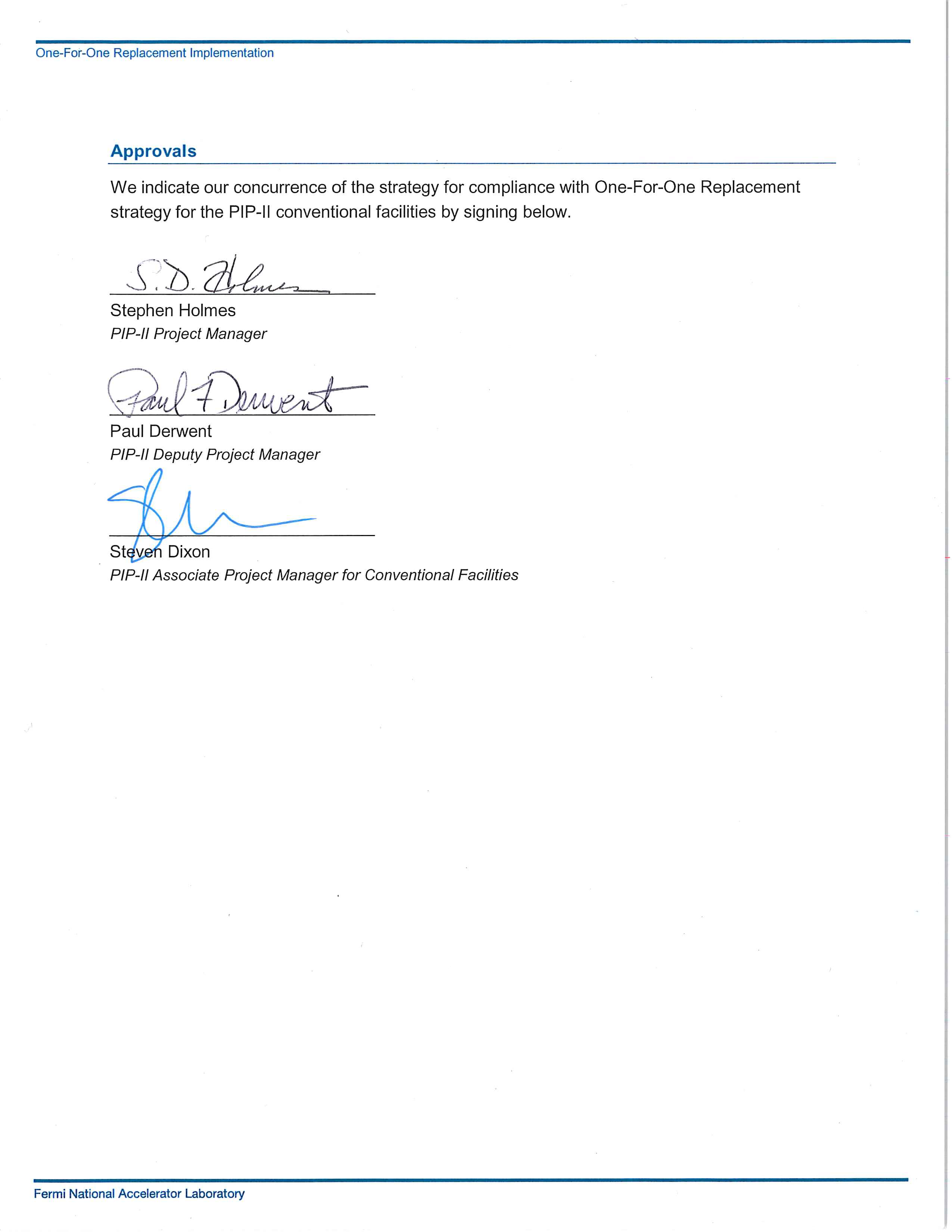 6
12/12/17
S. Dixon | Conventional Facilities | CD-1 Documentation
One-For-One Replacement Strategy
The design of the PIP-II conventional facilities will follow DOE Order 430.1C, Real Property Asset Management, requirements including:
Ensuring construction or renovation of DOE-owned buildings above 5,000 gross square feet meet federal sustainability principles and building efficiency requirements; (HPSB)
Ensure facilities regardless of ownership comply with applicable federal metering requirements; (HPSB)
Ensure newly constructed, renovated or leased building area designated for office does not exceed the Department’s office space design standard. (180 sf/person maximum)
7
12/12/17
S. Dixon | Conventional Facilities | CD-1 Documentation
One-For-One Replacement Strategy
The design of PIP-II conventional facilities will comply with the FY 2017 Real Property Data Related to Operations and Maintenance Guidance by:
Optimizing space for functionality;
Increasing density; (180 sf/person maximum)
Eliminating old, expensive, and difficult to maintain facilities;
Constructing modern, flexible, collaborative and efficient space in accordance with sustainable practices. (HPSB)
8
12/12/17
S. Dixon | Conventional Facilities | CD-1 Documentation
One-For-One Replacement Strategy
The PIP-II project will track and report the anticipated and actual square footage of the conventional facilities throughout the project life cycle;
FESS will use existing methods to report totals to DOE (AAIM and FIMS) *;
Approach was approved in November 2017;
PIP-II-doc-1064
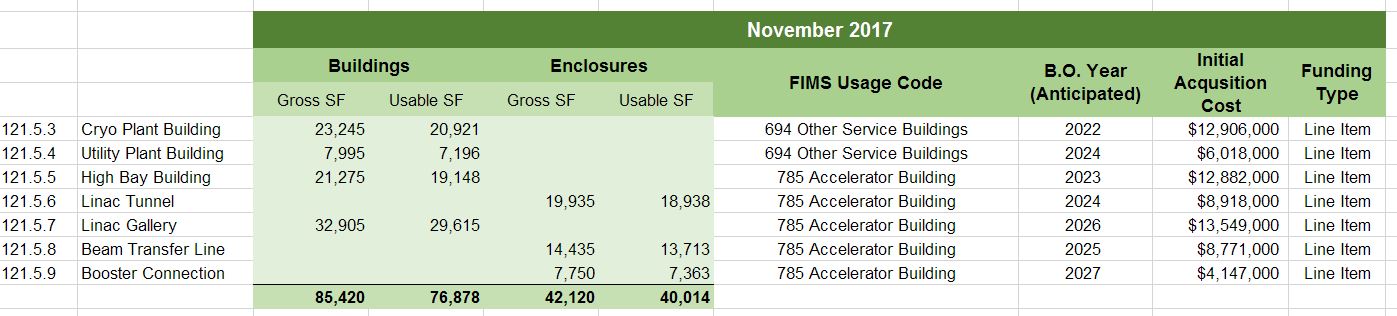 * AAIM = Anticipated Asset Information Module
   FIMS = Facilities Infrastructure Management System
9
12/12/17
S. Dixon | Conventional Facilities | CD-1 Documentation
Guiding Principles for Sustainable Federal Buildings
Requirements:
Executive Order 13963
Guiding Principles for Sustainable Federal Buildings;
Compliance with 20 metrics required for new buildings;
Does not include process loads
Implementation process through design and construction;
Strategy document was signed in July 2017;
PIP-II-doc-184
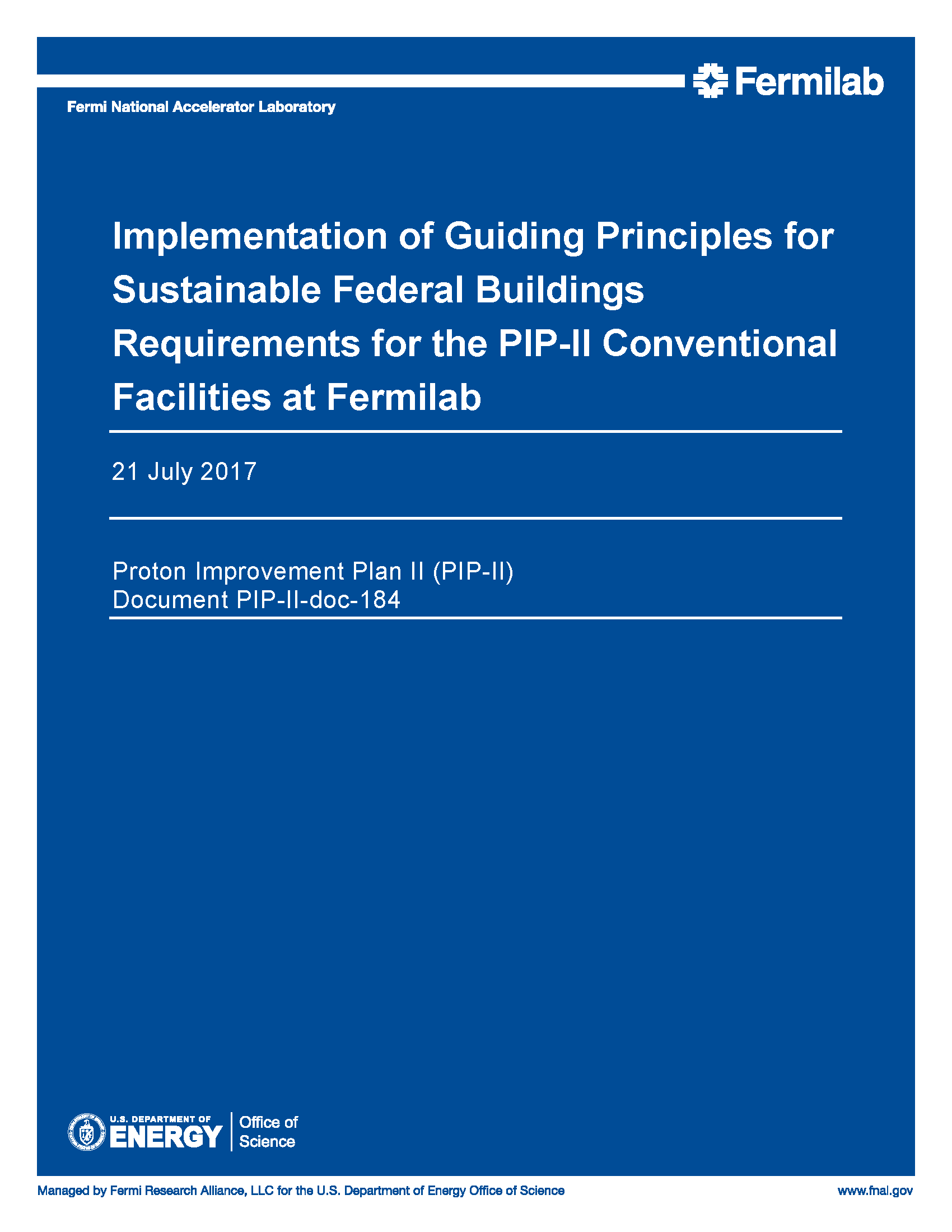 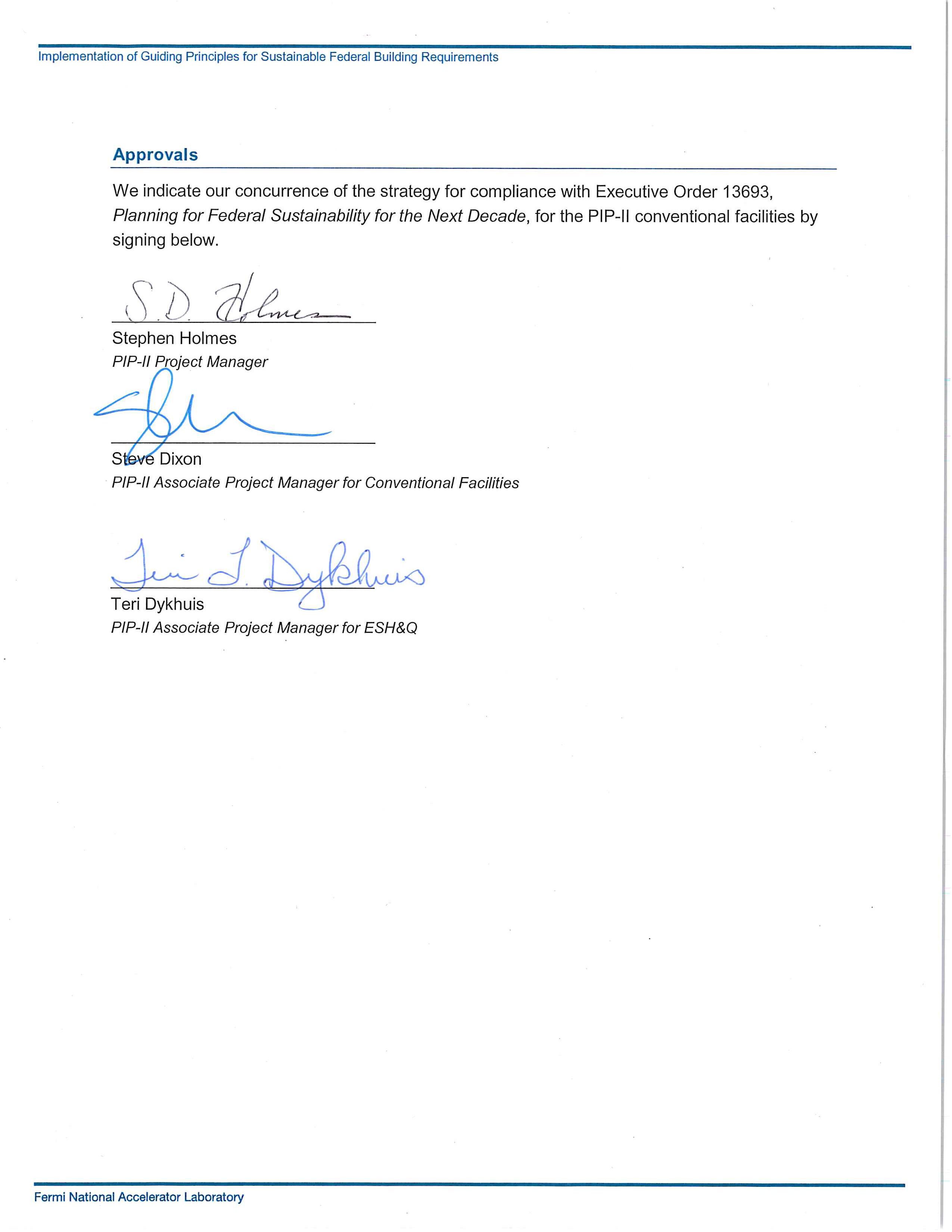 10
12/12/17
S. Dixon | Conventional Facilities | CD-1 Documentation
Guiding Principles for Sustainable Federal Buildings
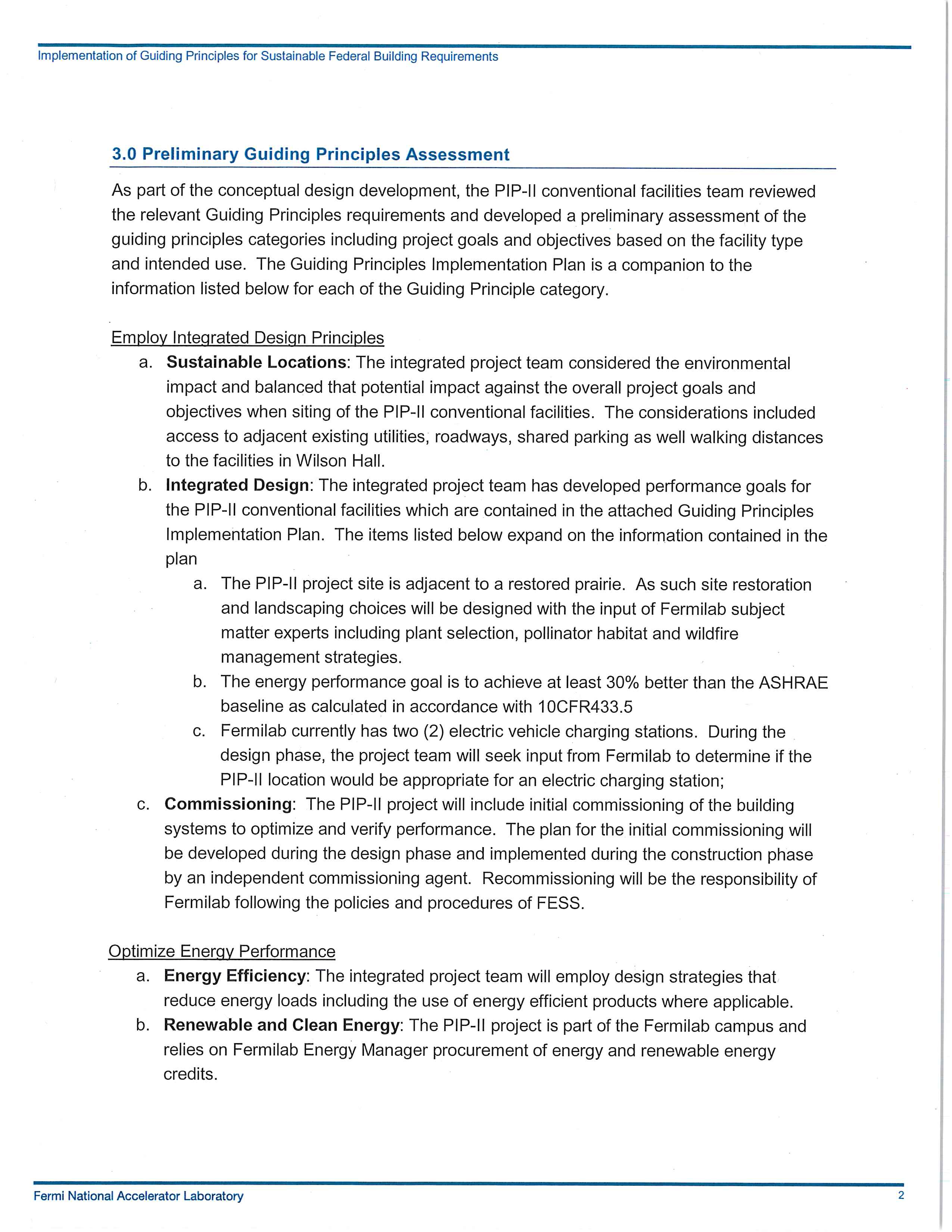 Energy Goal: 
Energy performance goal is to achieve at least 30% better than ASHRAE baseline
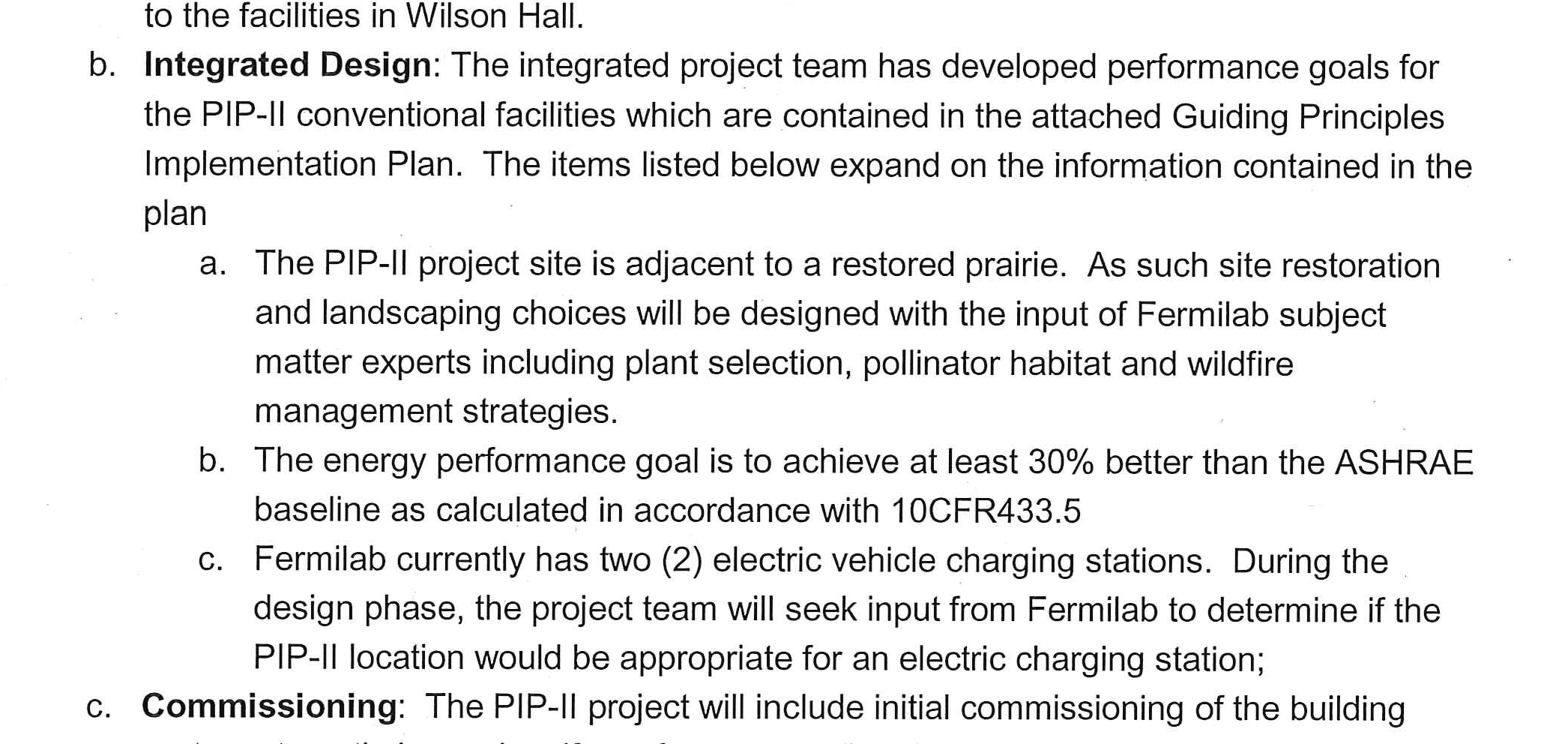 From the text portion of the Strategy Document
11
12/12/17
S. Dixon | Conventional Facilities | CD-1 Documentation
Guiding Principles for Sustainable Federal Buildings
Metering Goal
Install building level meters for electricity, industrial cooling water, natural gas and chilled water.
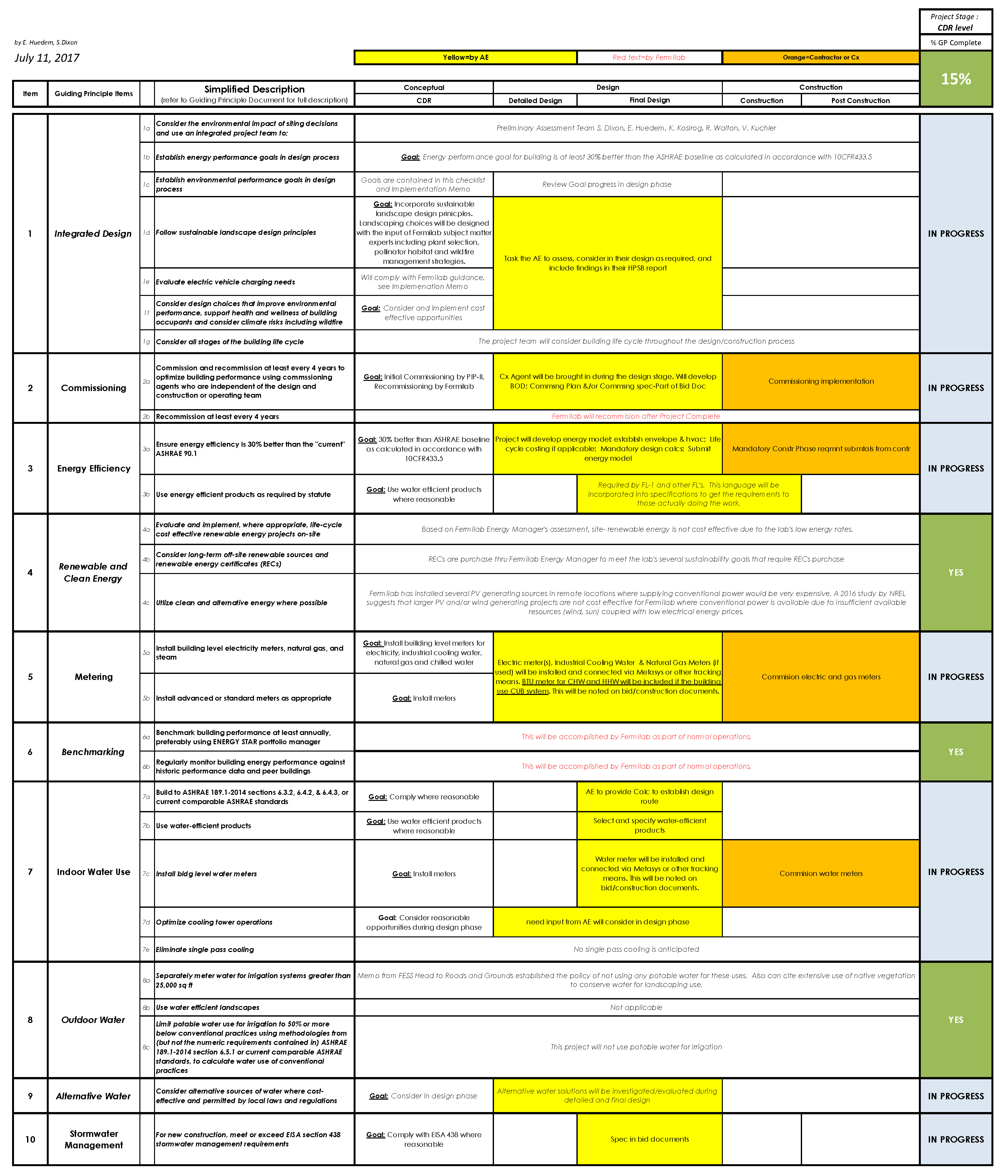 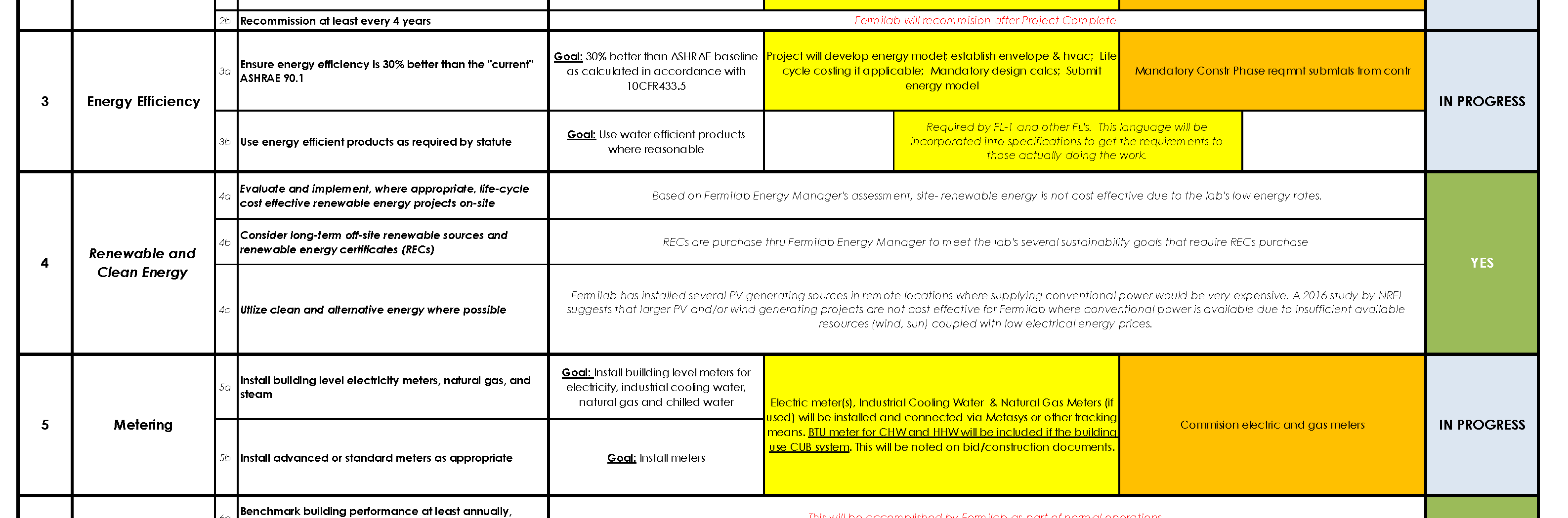 A/E firm
responsibilities
Subcontractor
responsibilities
Goal
From the Implementation Plan portion of the Strategy Document
12
12/12/17
S. Dixon | Conventional Facilities | CD-1 Documentation
Guiding Principles for Sustainable Federal Buildings
Conceptual Phase 
Established Goals;
Assigned Responsibilities;
Reviewed and approved strategy;
Currently ~15% complete with compliance;
Next Steps:
Goals and Expectations will be included in both architect/engineer (A/E) and construction subcontracts;
Periodic updates to the implementation plan;
13
12/12/17
S. Dixon | Conventional Facilities | CD-1 Documentation
CD-2 Requirements
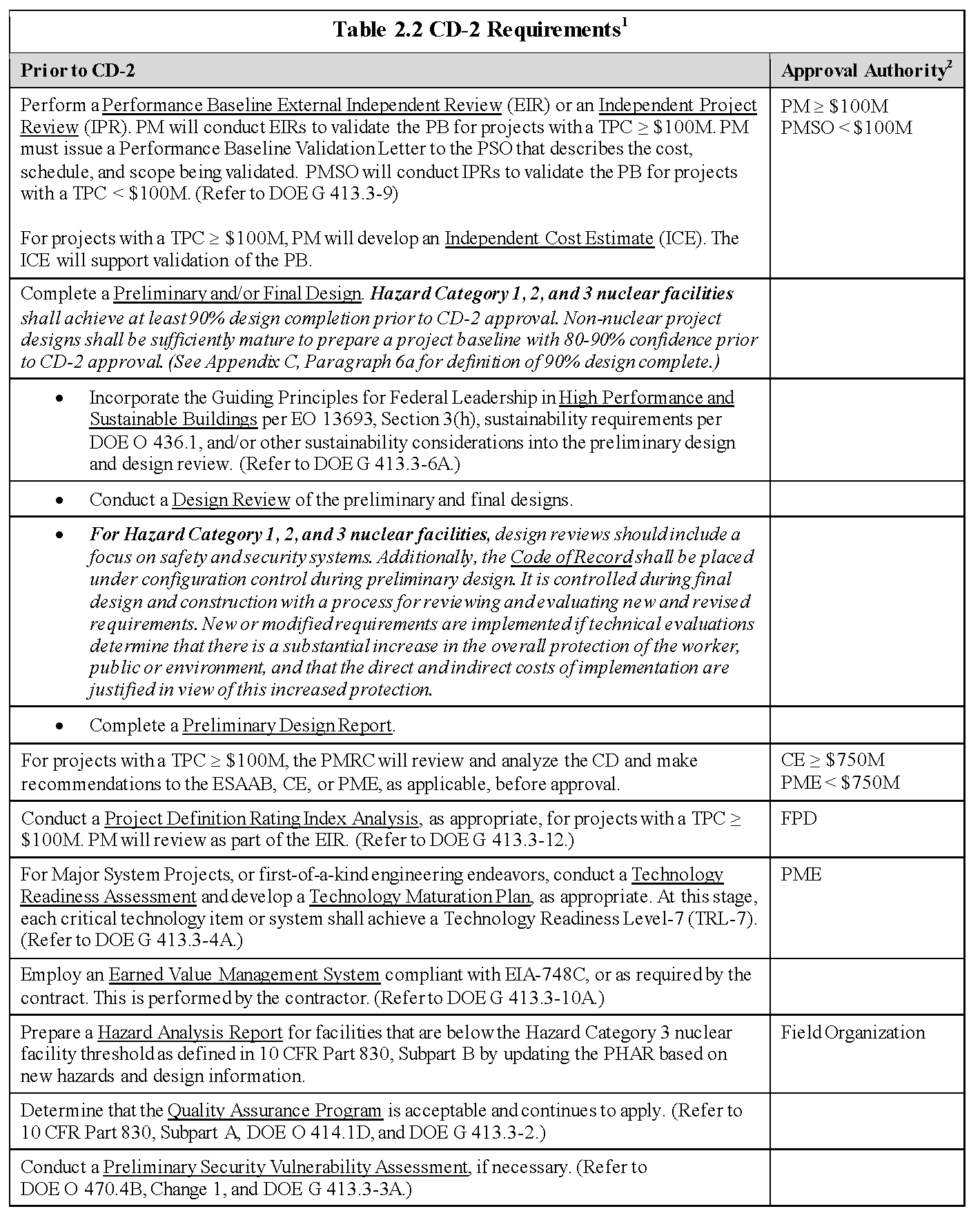 Plan in place
Implementation Plan in place
Reviews included in plan
Underway
DOE G413.3-12
“a project management tool designed to increase the likelihood of project success by improving project scope definition, specifically by identifying deficiencies in scope definition early during the front-end planning process”
14
12/12/17
S. Dixon | Conventional Facilities | CD-1 Documentation
Project Definition Rating Index Analysis
Project Management Tool
DOE Guide 413.3-12 Project Definition Rating Index Guide for Traditional Nuclear and Non-Nuclear Construction Projects;
Based on numerical project management tool developed by Construction Industry Institute;
Measures the degree of scope development for traditional construction projects;
Tool:
5 major elements;
73 scope definition sub-elements;
15
12/12/17
S. Dixon | Conventional Facilities | CD-1 Documentation
Project Definition Rating Index Analysis
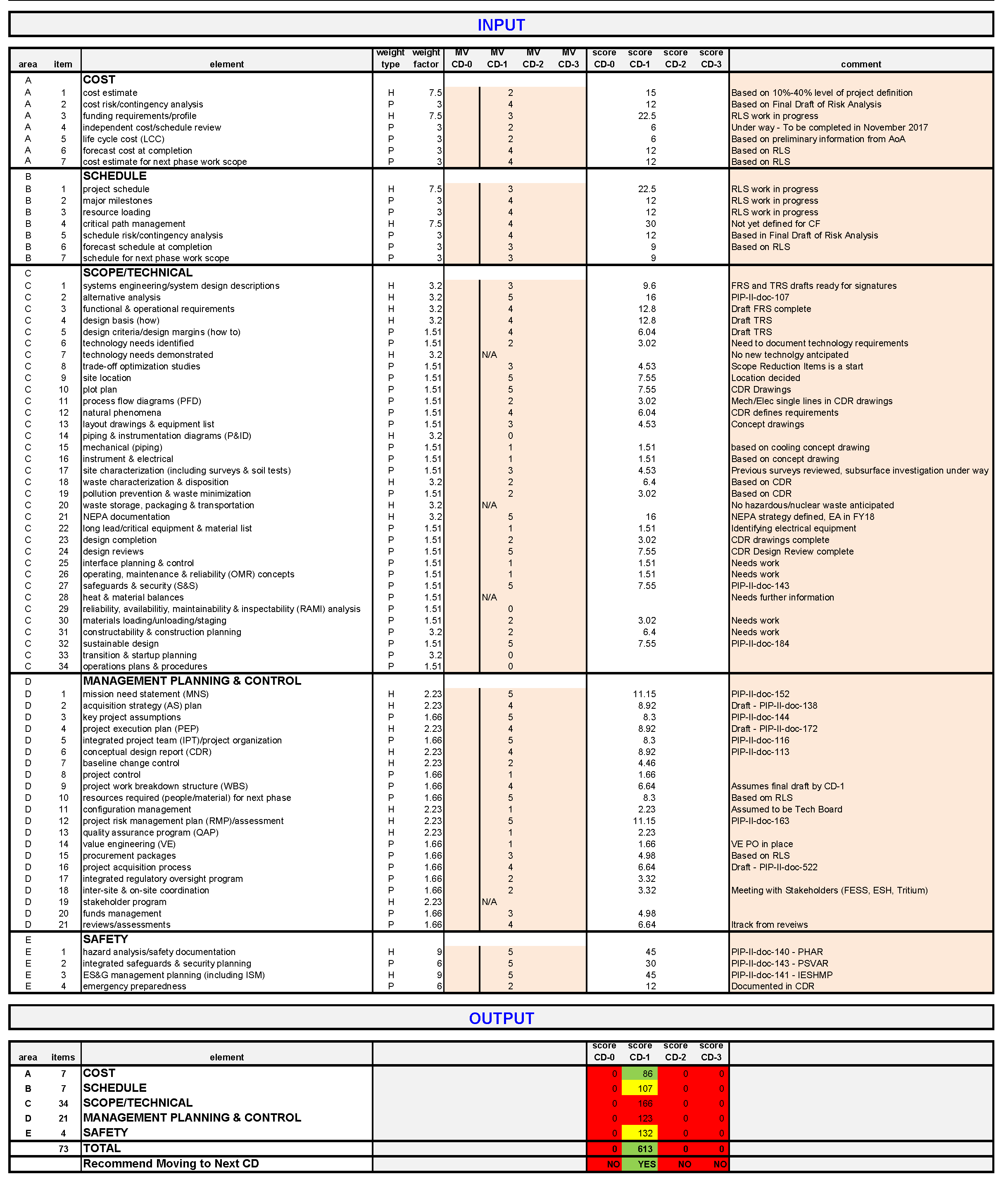 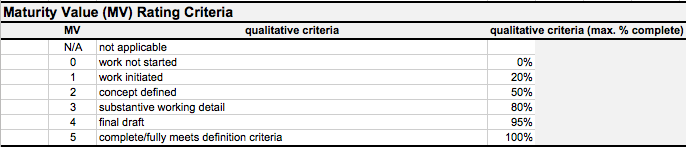 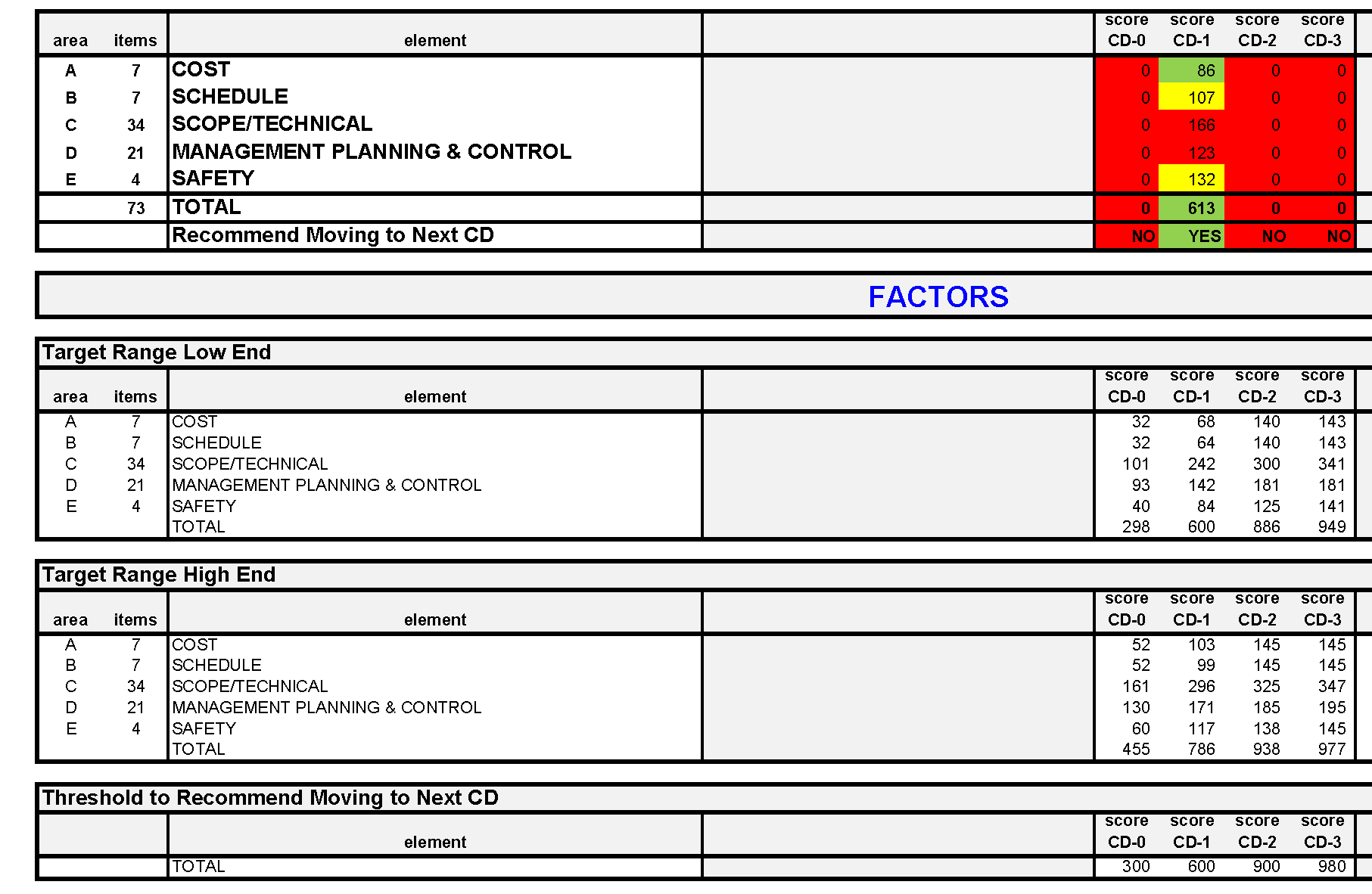 16
12/12/17
S. Dixon | Conventional Facilities | CD-1 Documentation
Project Definition Rating Index Analysis
First Pass
PIP-II project office;
Scored 613 at CD-1 level



PIP-II-doc-1230
Next Steps
Review with the A/E project team;
Continue to review throughout project life cycle;
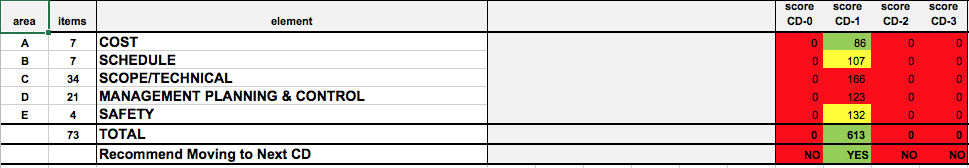 17
12/12/17
S. Dixon | Conventional Facilities | CD-1 Documentation
Summary
Path to CD-1
Conceptual Design - Complete;
Conceptual Design Report - Complete;
Design Review - Complete;
One-for-One Replacement Strategy - Complete;
HPSB Documentation - Complete;

CD-2 Requirements
Complete Preliminary and/or Final Design – Plan in place
HPSB Implementation – Executing Plan
Design Reviews – Plan in place
Project Definition Rating Index – 1st pass complete
18
12/12/17
S. Dixon | Conventional Facilities | CD-1 Documentation
Questions
19
12/12/17
S. Dixon | Conventional Facilities | CD-1 Documentation